Digital Relationships3rd Partnermeeting
Mechelen, Belgium
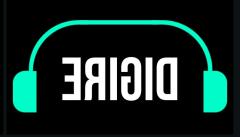 9:00 TOP 1Welcome by the hosting organizationWelcome by the project managementOrganizational matters
TOP 2Report about the presentation of the project at the annual meeting of the National Agency
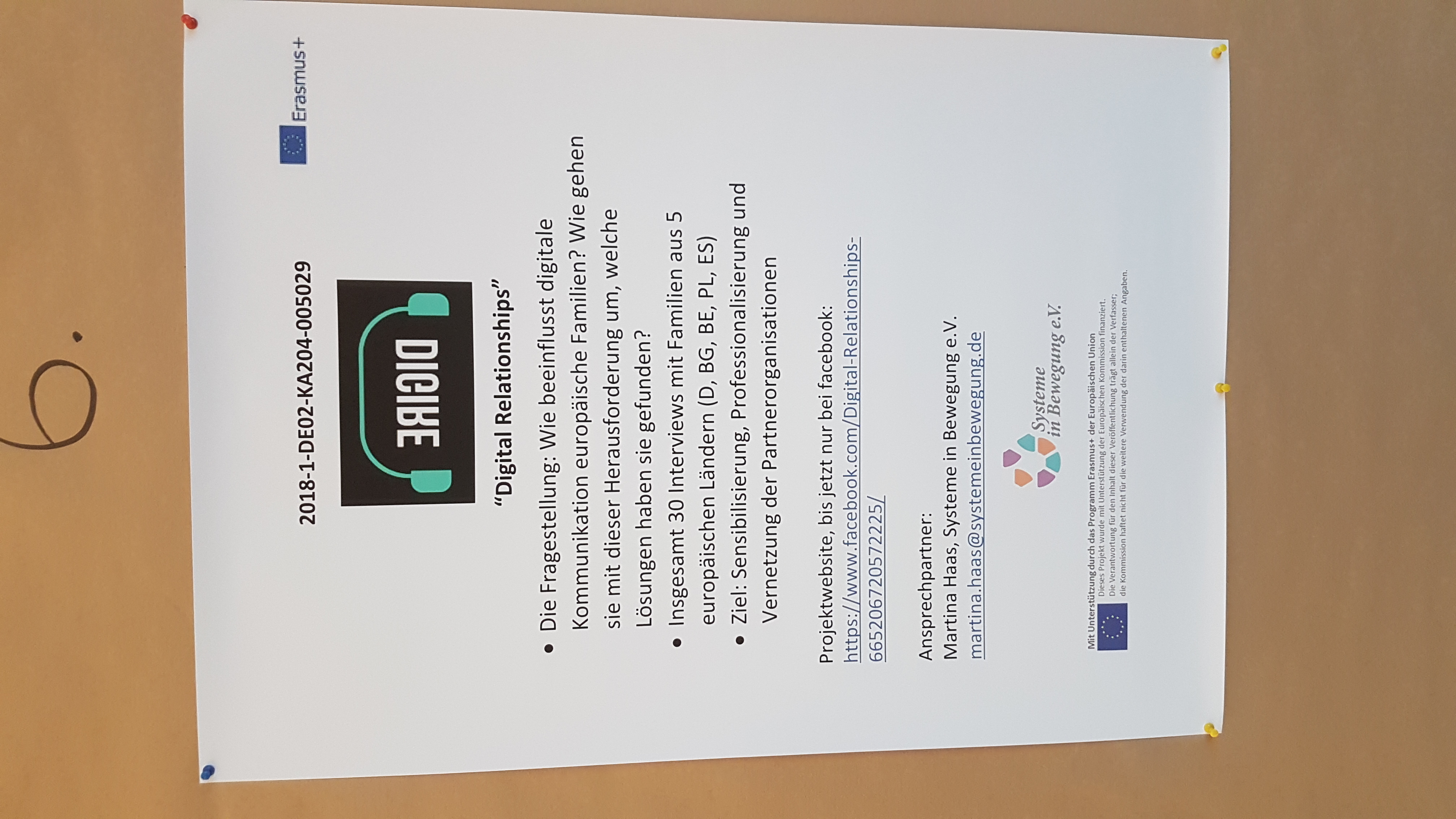 Completion of the interim report
The evaluation of the content of the interim report of your strategic partnership "Digital Relationships" has shown that the project is going very well.
The previous project activities were carried out as planned and successfully as well as described in detail in this interim report. 
All partner organisations are very committed to implementing the measures formulated in the project proposal. The results contribute to the professionalisation of the staff of the project partner organisations.
In addition, the current project results are already being disseminated intensively both at events and via social media.
TOP 3Presentation of the results of the interviews
First the individual results of the partners 
Creating the synopsis: 
first mark the
 individual categories
 in different colors
then copy all categories 
together in one document
And send it to me… ;)
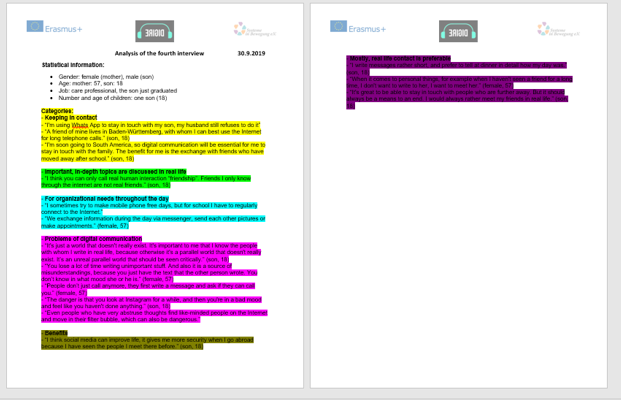 TOP 4Discussion of the results and implementationTOP 5Development of a didactically useful and appropriate synopsis
Suggestion: All partners compile their results by categories
SiB writes a summary in English, Sambucusforum reads and corrects the text if necessary 
all partners translate in their language.
TOP 6Development of dissemination materials TOP 7Exchange of dissemination strategies
Do we want to afford giveaways? 
Suggestion: Dissemination of the results in the form of a PDF via our own websites and social networks.
TOP 8Report on the results of the internal evaluation
Evaluation of the day
All results from the last meetings were consistently positive.
There is one more evaluation form to come, the last one.
See you at Dinner!
19:00 
Café Belge, Grote Markt 2
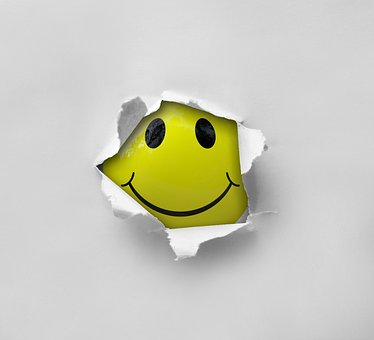